Random Access Machines
A Model to Reason about Algorithms
Foundations / Lecture 2
Franck Chauvel
Axbit & NTNU
Ask anything at menti.com with code 6748 8844
franck.chauvel@ntnu.com
Remember
Algorithm: 
sequence of instructions that solves a computational problem.
1
1
1
4
1
7
9
+
0
9
6
7
5
1
4
6
Algorithms & Computations
Problem
(add)
number (output)
arabic numbers
number (input)
arabic numbers
Algorithm
(primary school)
number (output)
arabic numbers
number (input)
arabic numbers
computation
4179
967
5146
3
Who is the Computer?
People
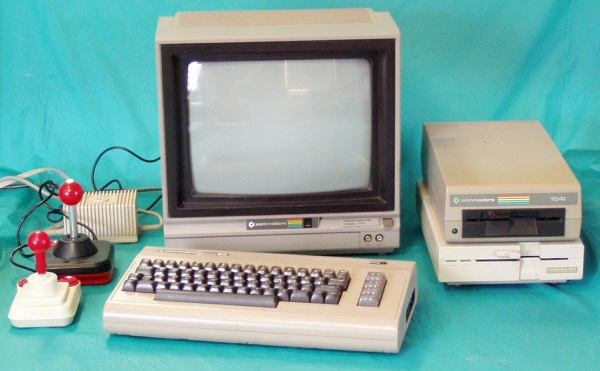 Machines
4
Agenda
Random Access Machine
Machine Code
Assembly Code
Pseudo Code
5
Automation
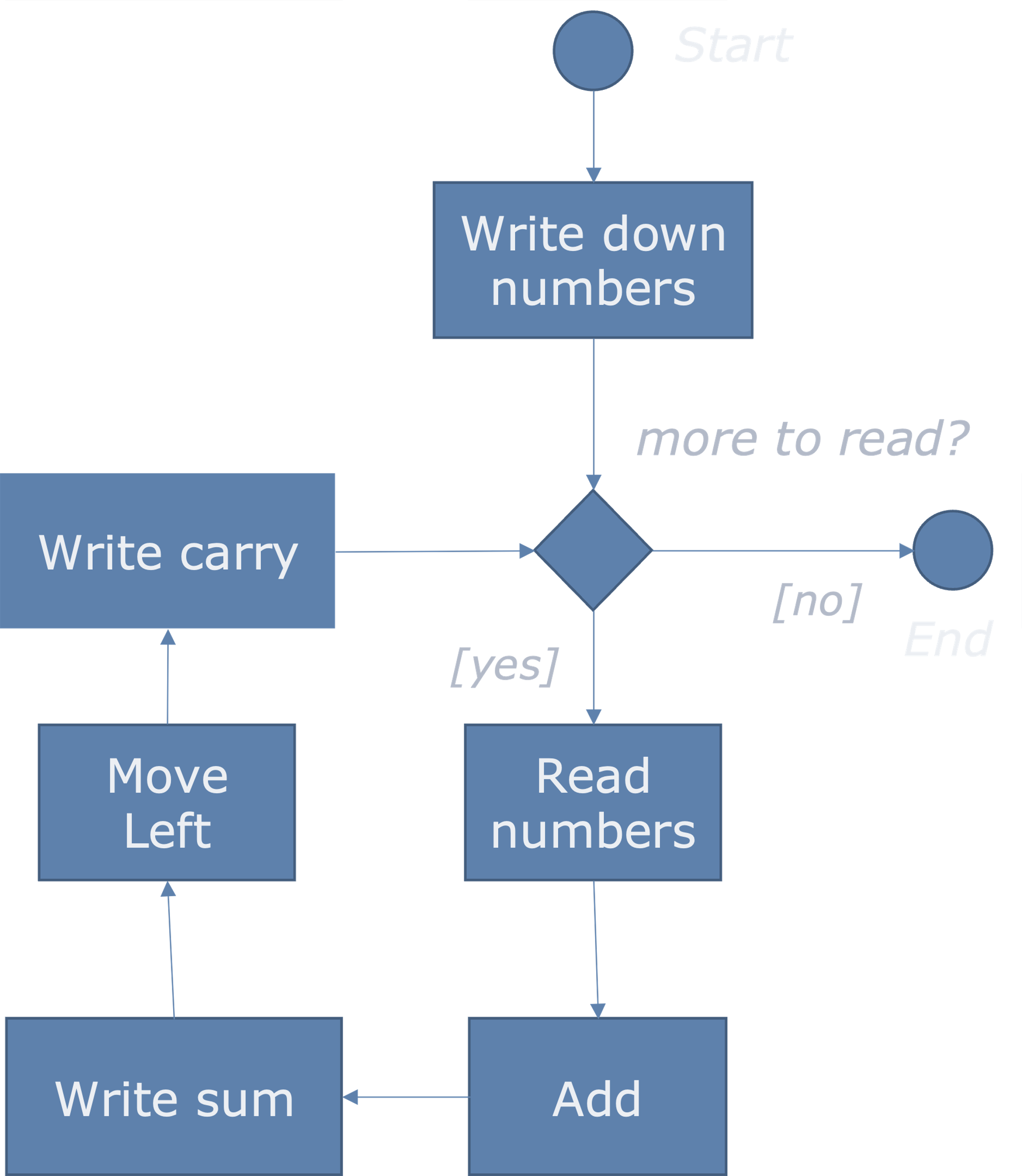 4179, 967
inputs
algorithm
There are many kinds of machines we can build…
Executor
output
5146
6
Random Access Machine
Sequential Machine that Processes Symbols
The Pieces
a word (e.g., “123”)
Random Access 
Machine
Memory
input device
ACC
02
02
03
04
05
06
00
IP
∞
⇣
CPU
output device
arithmetic and logic
operations
8
The Instructions
9
Instructions Are Also “Symbols”We can store them in memory
00
x+1
x
code
arg
Each instruction takes 2 memory cells
Inputs = Outputs = Code = Address = Symbols
address
10
Machine Code
Random Access 
Machine
Memory
00
100
ACC
124
125
56
IP
1 instruction
CPU
ACC
50
150
Code: ADD
124
126
3
Operand (address)
56
ACC := ACC + memory[address]
IP := IP + 2
11
Example: Adding 2 Numbers
read 15 
load 0  
add 15
read 15   
add 15
store 15   
print 15
Random Access 
Machine
Memory
01
00
6
15
00
1
0
ACC
IP
02
04
2
15
CPU
110
???
0
99
6
15
06
2
4
10
8
0
6
12
2
15
08
4
15
10
7
15
12
110
99
11
14
12
Programming Languages
Assembly code and pseudocode
13
Memory Layout
Random Access 
Machine
Memory
00
CODE segment
algorithm / instructions
ACC
IP
CPU
ACC
50
124
DATA segment
Inputs / Intermediate results
14
Assembly Code
segment: data
  value  1  0          ; value := 0

segment: code
  read value           ; value := user-input
  load 0               ; ACC := 0
  add value            ; ACC := ACC + value
  read value           ; value := user-input
  add value            ; ACC := ACC + value
  store value          ; value := ACC
  print value          ; 
  halt
6 15 1 0  
2 15 6 15   
2 15 4 15   
7 15
assemble
machine code
15
Pseudo-code?
segment: data
  value  1  0       

segment: code
  read value
  load 0 
  add value
  read value 
  add value
  store value
  print value
  halt
program add_two_numbers()
begin
  var value: Integer = 0; 
  value := read();
  value := value + read();  
  print(value);
end
compile
16
Sequences
ASM for “Step 1”
<step 1> ; 
<step 2> ;
ASM for “Step 2”
17
Assignements
Assembly for “expression”
x := <expression>;
STORE address(x)
18
Arithmetic Expressions
x := a + (b – 5);
x := 12;
x := 12 + v;
LOAD  12
LOAD  12
ADD address(v)
19
Conditionals
Assembly for “not expression”
JUMP else
if (expression) then
   code X
else
   code Y
end
ASM for “Code X”
LOAD 0
JUMP end
else:
ASM for “Code Y”
end:
…
20
Loops
loop:
Assembly for “not expression”
while (expression) then
  // some code X
end
JUMP done
ASM for “Code X”
LOAD 0
JUMP loop
done:
…
21
Big Picture
Algorithms
Problems
Programs
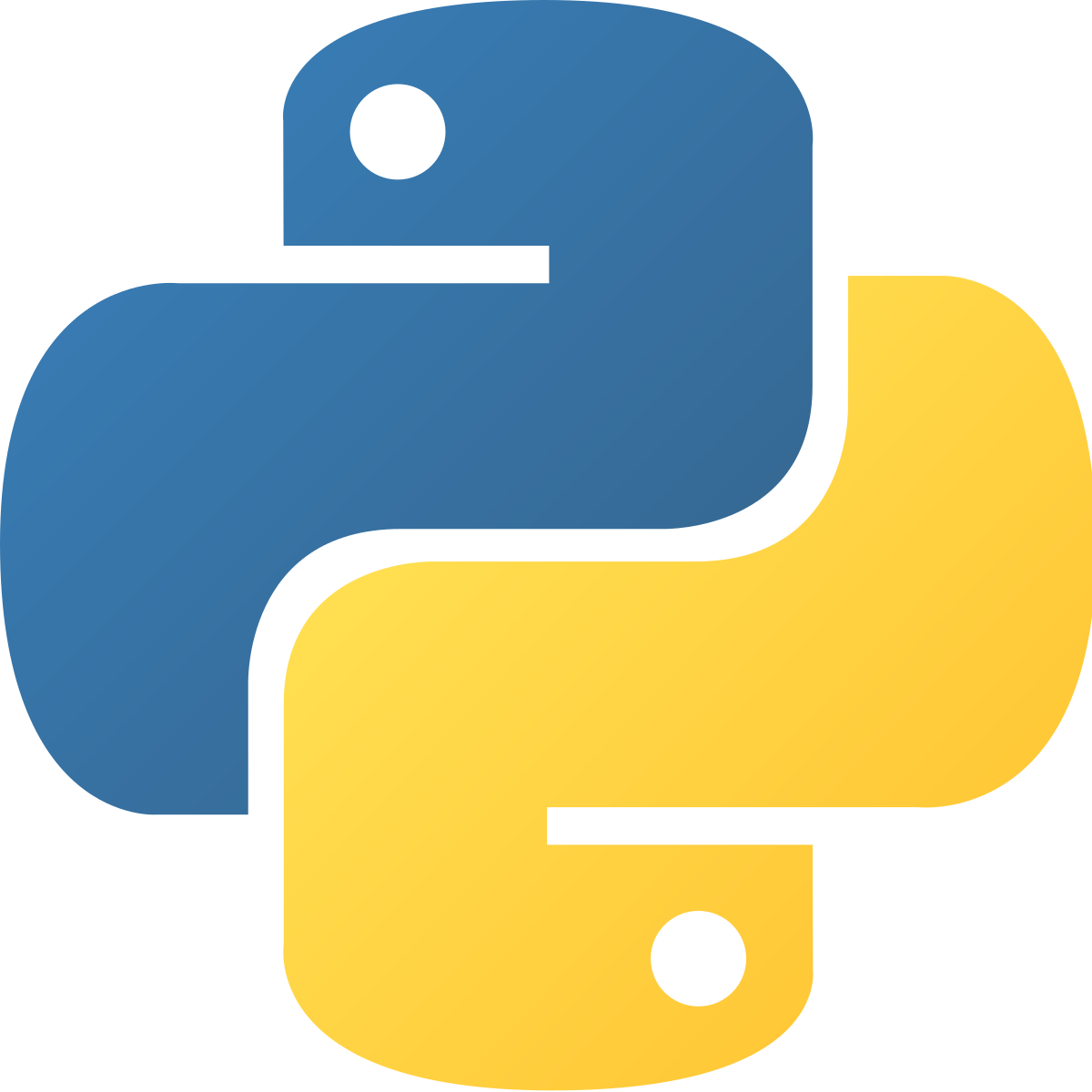 correctness
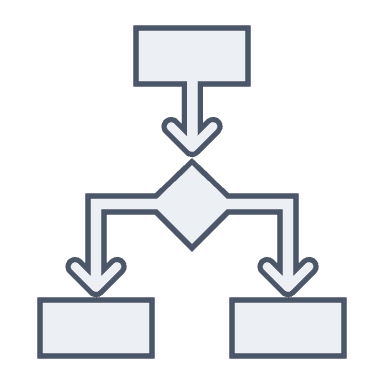 Algorithm 1
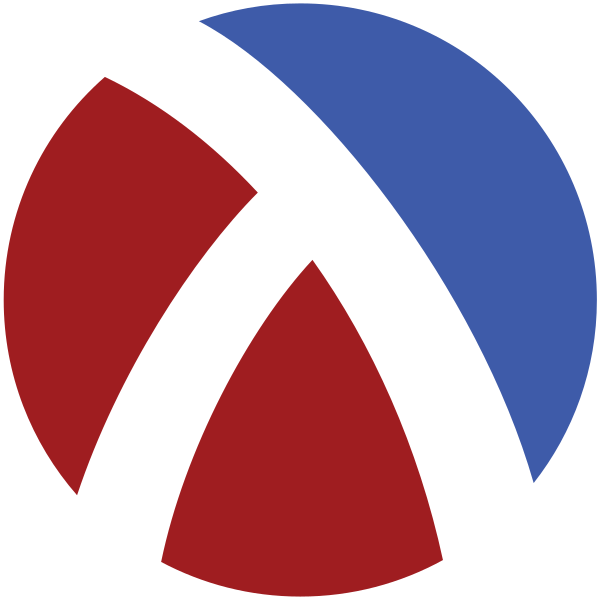 efficiency
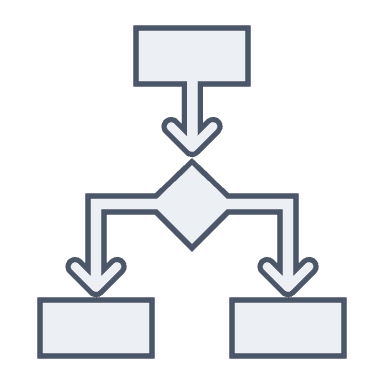 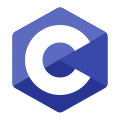 Algorithm 2
22
Recap
Computation
Symbol transformation

Computer Science
Anything the manipulate symbols

RAM (this course)
“Sequential” machine
Useful to reason about algorithms
Correctness
Do we solve the problem?

Efficiency
Is there a better way to use the resources?
23
Questions, Comments, or Ideas?
Franck Chauvel
Axbit & NTNU
franck.chauvel@ntnu.no
Programs or Algorithms?
LIMIT = 100
 
half = LIMIT / 2
total = half * (half + 1)
print(f"Total: {total}")
#include <stdio.h>
 
#define LIMIT 100
 
int main(int argc, char** argv) {
  int sum = 0; 
  for (int any_integer=0;
       any_integer <= LIMIT ;
       any_integer++) {
    if (any_integer % 2 == 0) {
      sum += any_integer;
    }
  }
  printf("Total: %d\n", sum);
}
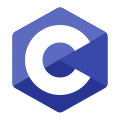 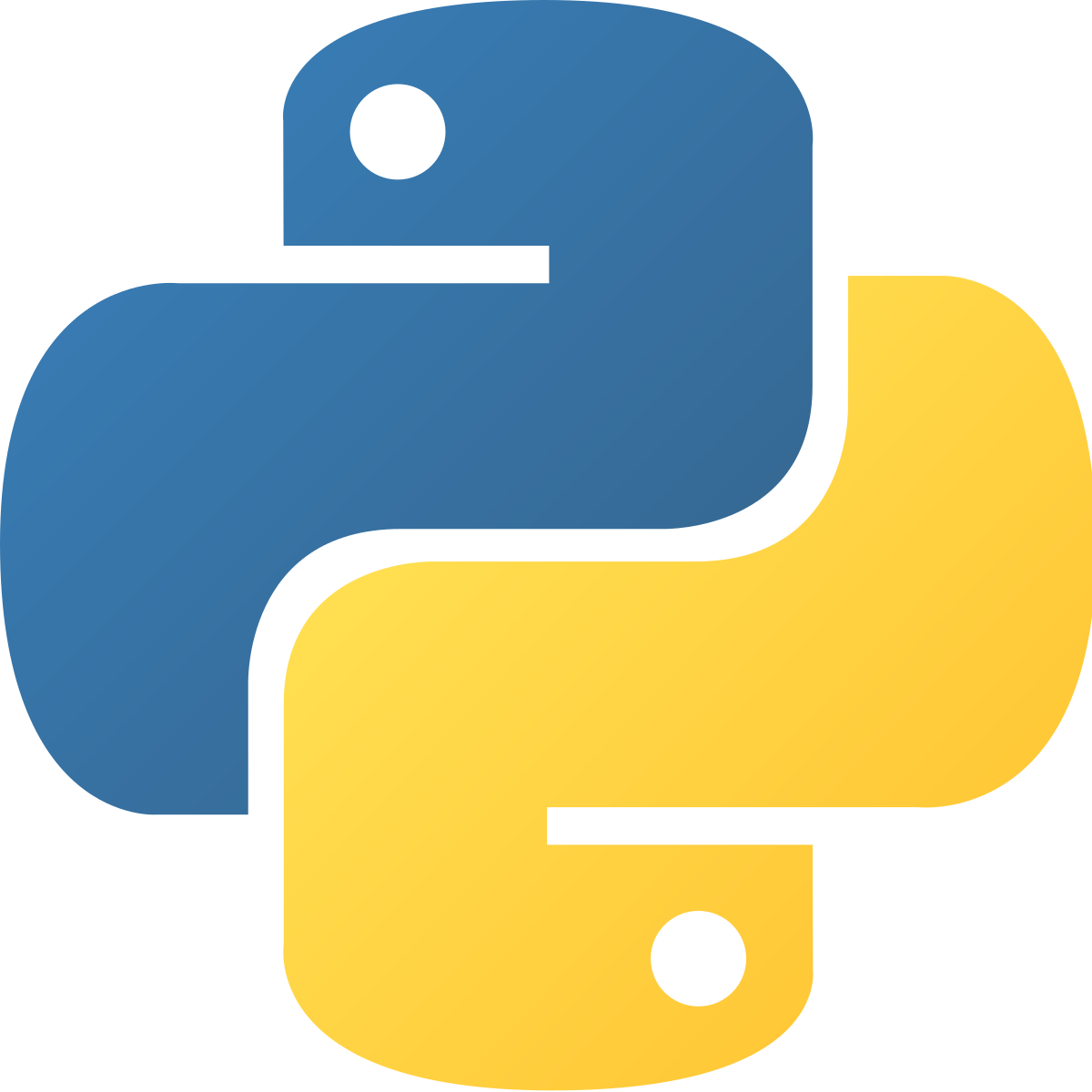 (define (sum-of-even n)
   (* (/ n 2)
      (+ (/ n 2) 1)))
 
(print (sum-of-even 100))
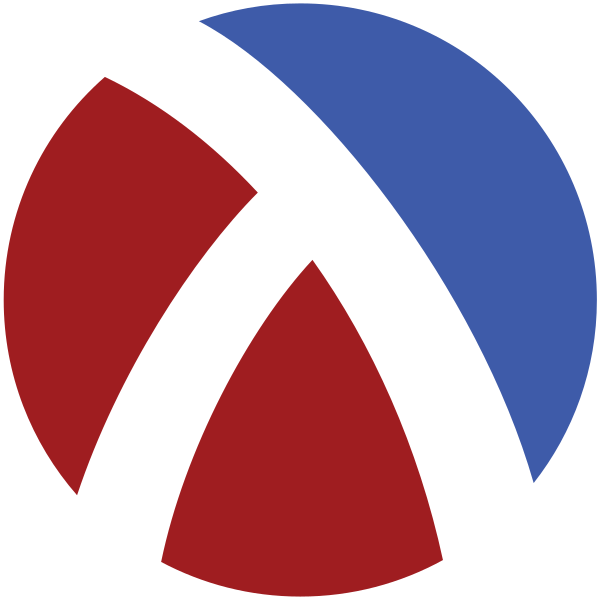 25
Programs to Algorithms
LIMIT = 100
 
half = LIMIT / 2
total = half * (half + 1)
print(f"Total: {total}")
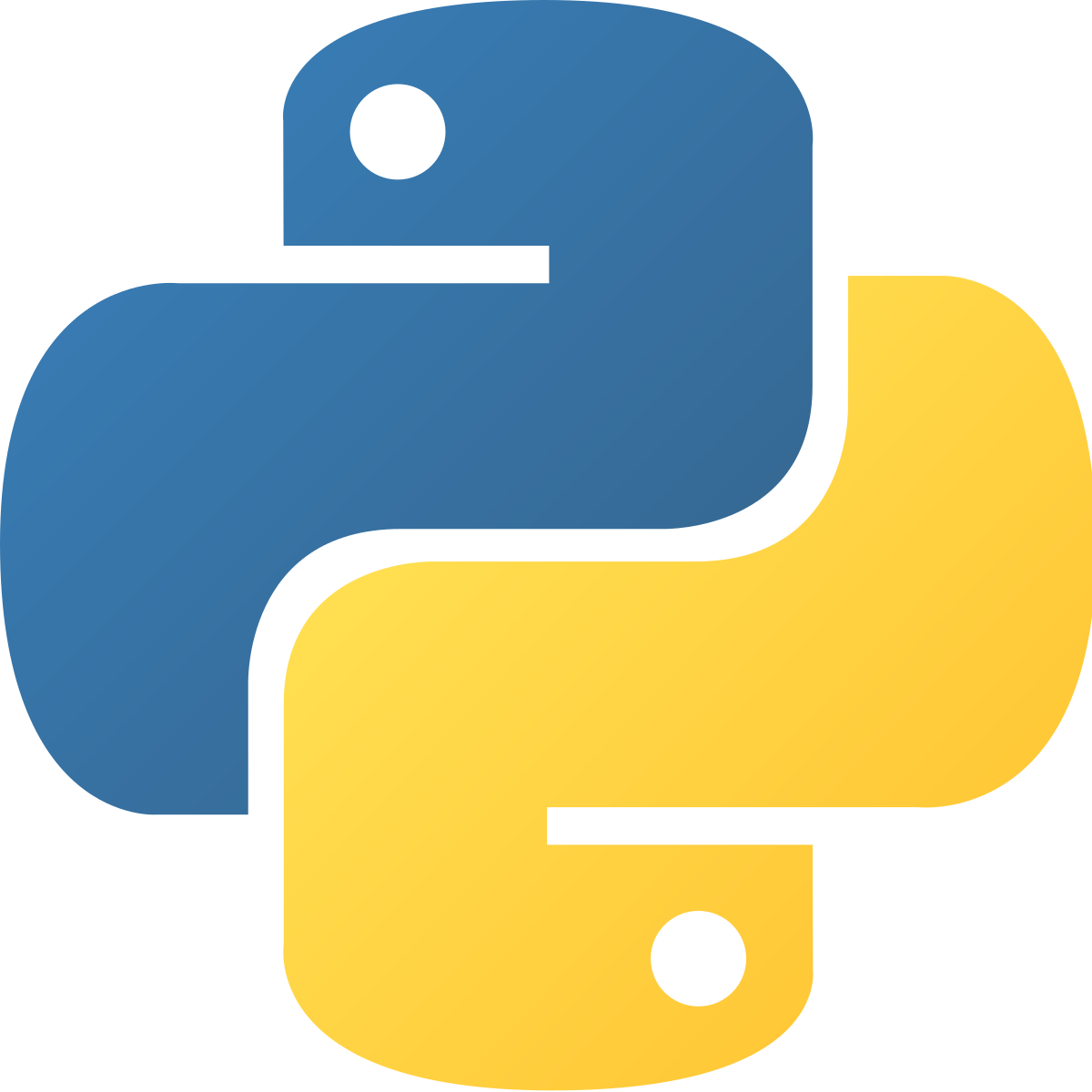 start
tmp ← n/2
sum ← tmp*(tmp+1)
(define (sum-of-even n)
   (* (/ n 2)
      (+ (/ n 2) 1)))
 
(print (sum-of-even 100))
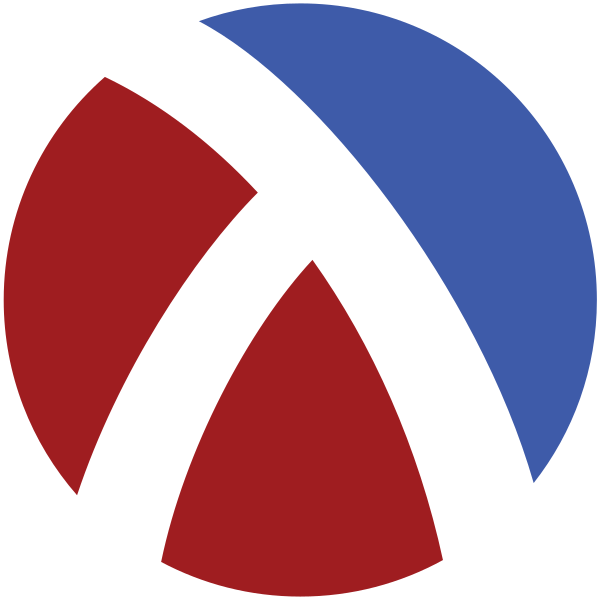 end
26
Programs to Algorithms
start
#include <stdio.h>
 
#define LIMIT 100
 
int main(int argc, char** argv) {
  int sum = 0; 
  for (int any_integer=0;
       any_integer <= LIMIT ;
       any_integer++) {
    if (any_integer % 2 == 0) {
      sum += any_integer;
    }
  }
  printf("Total: %d\n", sum);
}
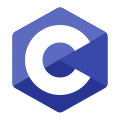 sum ← 0
each ← 0
each ≤ limit
[no]
stop
[yes]
[no]
each ← each + 1
each % 2 = 0
[yes]
sum ← sum + each
27
Correctness vs. Efficiency
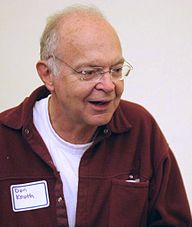 “Premature optimization is the root of all evil (or at least most of it) in programming.”
— Donald E. Knuth. 1974. Computer Programming as an Art. Communications of the ACM 17, 12 (Dec 1974). p. 671
28
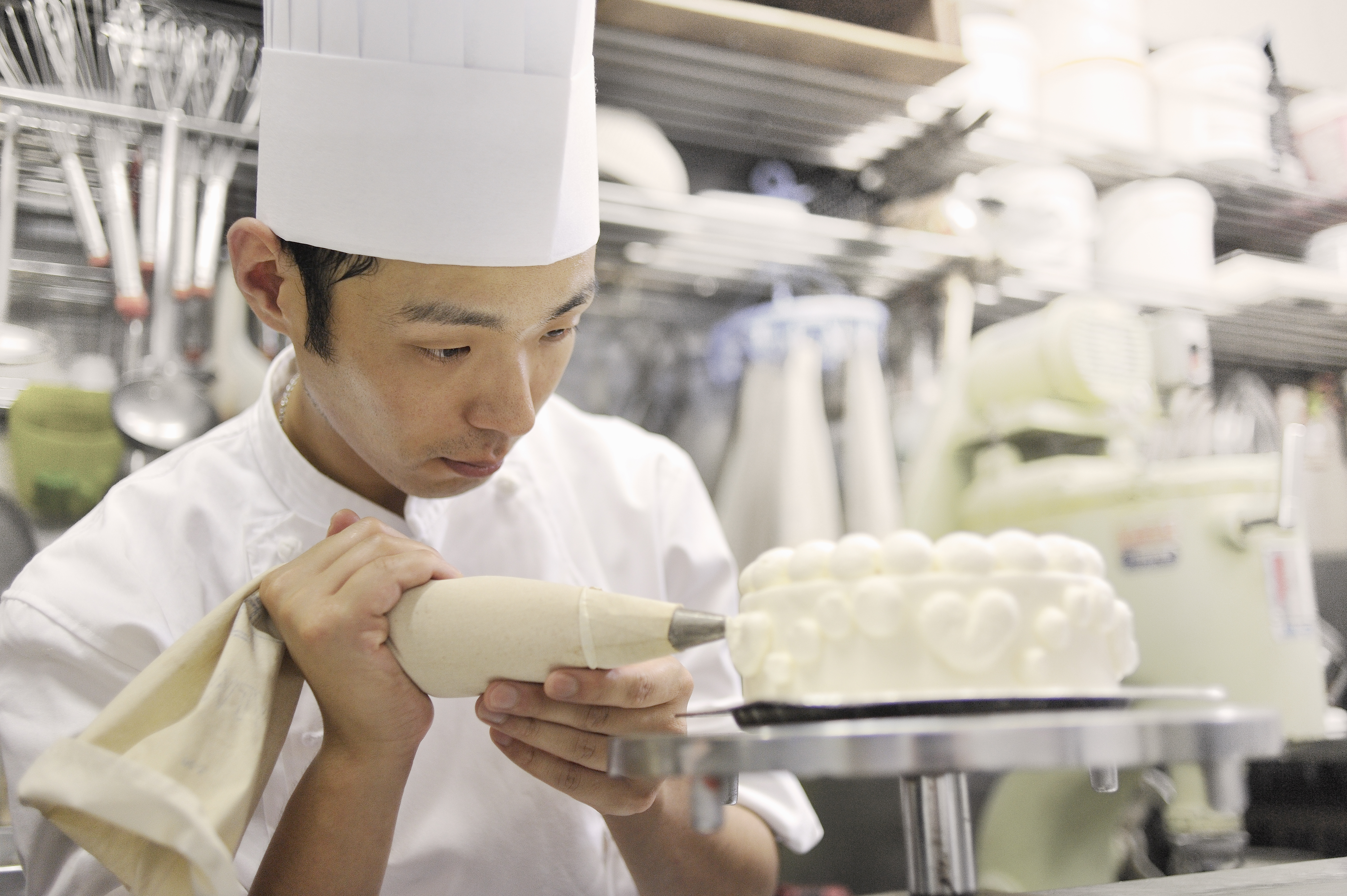 But who executes these instructions?
29
The RAM Model
One Minimal and Abstract Executor
30
Further Readings
Stephen Cook & Robert Reckhow, Time bounded random access machines, Journal of Computer and System Sciences, 7(4), 354-375 (1973). 
Hill, Robin K. "What an algorithm is." Philosophy & Technology 29, no. 1 (2016): 35-59.
31
Next: Lab Session
Let us write some small programs for the RAM machine.
segment: data
  value  1  0          ; value := 0

segment: code
  read value           ; value := user-input
  load 0               ; ACC := 0
  add value            ; ACC := ACC + value
  read value           ; value := user-input
  add value            ; ACC := ACC + value
  store value          ; value := ACC
  print value          ; 
  halt
32